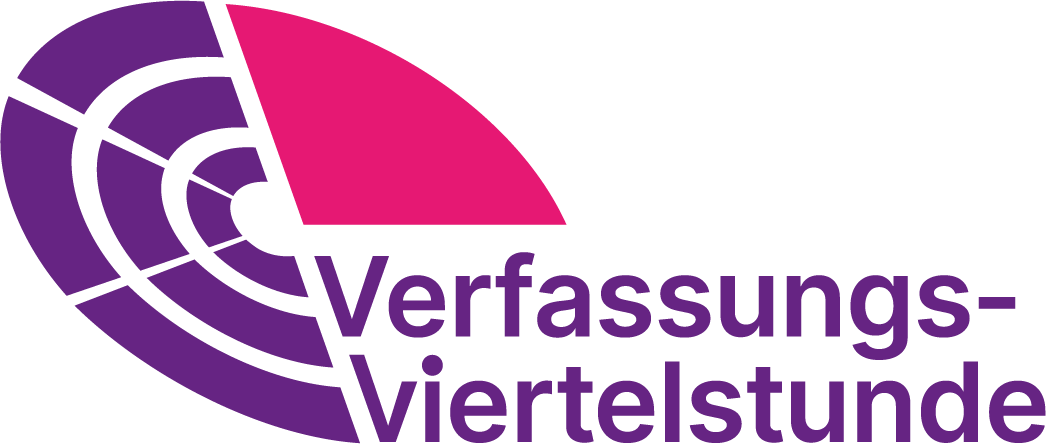 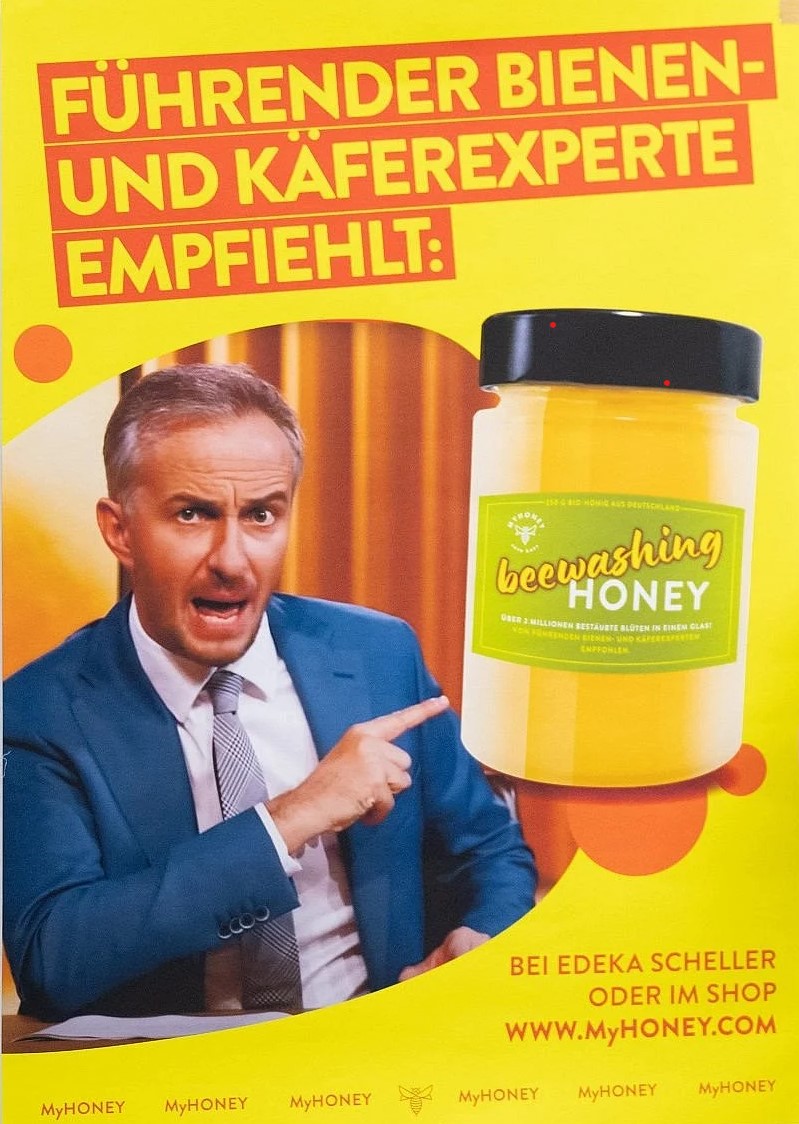 Beschreibt das Plakat!
Zur Entstehungsgeschichte des Plakates
Im November 2023 griff Jan Böhmermann in seiner Sendung ZDF Magazin Royale das Phänomen des sogenannten „Beewashing“ auf. Dabei übte er Kritik an Unternehmen und Imkern, die durch Bienenpatenschaften ein umweltfreundliches Image vermarkten und daraus finanziellen Nutzen ziehen. Zu den namentlich genannten Beispielen zählte auch die Imkerei von Rico Heinzig. Dieser reagierte, indem er ein Standbild aus der Sendung für eine eigene Werbekampagne verwendete.
Beewashing beschreibt das Verhalten von Unternehmen, die sich als besonders umweltfreundlich und bienenfreundlich darstellen, ohne tatsächlich wirksame Maßnahmen zum Schutz von Bienen oder Umwelt umzusetzen. Statt echtem Engagement wird das Thema Bienen- und Artenschutz oft zu Werbezwecken genutzt, um das eigene Image bei umweltbewussten Kunden zu verbessern. Diese Praxis steht in der Kritik, weil sie Vertrauen missbrauchen kann.
Hintergrund
ZDF Magazin Royale (Nov. 2023): Böhmermann kritisiert „Beewashing" und nennt Imker Heinzig als Beispiel dafür.
Heinzig reagiert mit Gegensatire: „Beewashing-Honey" mit Böhmermanns Gesicht.
Böhmermann klagt wegen Persönlichkeitsverletzung.
Februar 2024: Landgericht Dresden: Klage abgewiesen – zulässige Satire durch Heinzig.
Juli 2024: Oberlandesgericht Dresden: Urteil in 2. Instanz bestätigt – Gegensatire erlaubt.
Was sagt die Verfassung?
Art. 5 I und II GG
Jeder hat das Recht, seine Meinung in Wort, Schrift und Bild frei zu äußern und zu verbreiten und sich aus allgemein zugänglichen Quellen ungehindert zu unterrichten. Die Pressefreiheit und die Freiheit der Berichterstattung durch Rundfunk und Film werden gewährleistet. Eine Zensur findet nicht statt.
Diese Rechte finden ihre Schranken in den Vorschriften der allgemeinen Gesetze, den gesetzlichen Bestimmungen zum Schutze der Jugend und in dem Recht der persönlichen Ehre.
Satire wird von der Meinungs- und Pressefreiheit geschützt!
Art. 110 I BV
(1) Jeder Bewohner Bayerns hat das Recht, seine Meinung durch Wort, Schrift, Druck, Bild oder in sonstiger Weise frei zu äußern. An diesem Recht darf ihn kein Arbeits- und Anstellungsvertrag hindern und niemand darf ihn benachteiligen, wenn er von diesem Recht Gebrauch macht.
Satire wird durch die persönliche Ehre eingeschränkt!
Was sagt die Verfassung?
Art. 5 III
Kunst und Wissenschaft, Forschung und Lehre sind frei. Die Freiheit der Lehre entbindet nicht von der Treue zur Verfassung.
(3) Kunst und Wissenschaft, Forschung und Lehre sind frei. Die Freiheit der Lehre entbindet nicht von der Treue zur Verfassung.
Besonderer Schutz für Satire als Kunstform
Art. 108 BV
(1) Die Kunst, die Wissenschaft und ihre Lehre sind frei.
Diskutiert!
Wann wird Satire problematisch (Grenzen)?
Ist Satire wichtig? Warum?
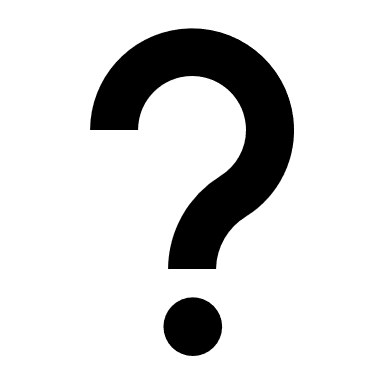 „Was darf die Satire? Alles.“

- Kurt Tucholsky 
(1890 - 1935; Schriftsteller und Journalist)
Satire im Journalismus?
Was versteht ihr unter Satire?
Bildquellen
Folie 2 	Beewashing Honey Lizenz © Rico Heinzig, 24.04.2025
Verwendete Literatur
Kurt Tucholsky: Was darf die Satire?, Berlin, 27.01.1919, in: Mary Gerold-Tucholsky und Fritz J. Raddatz (Hrsg.), Kurt Tucholski: Gesammelte Werke in 10 Bänden. Rowohlt Taschenbuchverlag GmbH, Reinbek bei Hamburg, 1975.

Bleranda Shabani, „ZDF Magazin Royale“: Jan Böhmermann deckt dreiste Umweltmasche auf, Berlin, 2023, in: watson.de, https://www.watson.de/unterhaltung/prominente/476458719-zdf-magazin-royale-jan-boehmermann-deckt-dreiste-umweltmasche-fuer-profit-auf (DL vom 20.04.2025)
 
Marek Worm, Beewashing bei Böhmermann, München, 2023, in: Bienen und Natur, Deutscher Landwirtschaftsverlag GmbH, https://www.bienenundnatur.de/wildbienen/beewashing-bei-boehmermann-937 (DL vom 20.04.2025)
 
Redaktion beck-aktuell, Böhmermann unterliegt erneut im "Honig-Streit", München, 2024, in: Beck aktuell, Verlag C.H. Beck, https://rsw.beck.de/aktuell/daily/meldung/detail/olg-dresden-4U32324-boehmermann-honig-beewashing-werbung-satire (DL vom 20.04.2025)
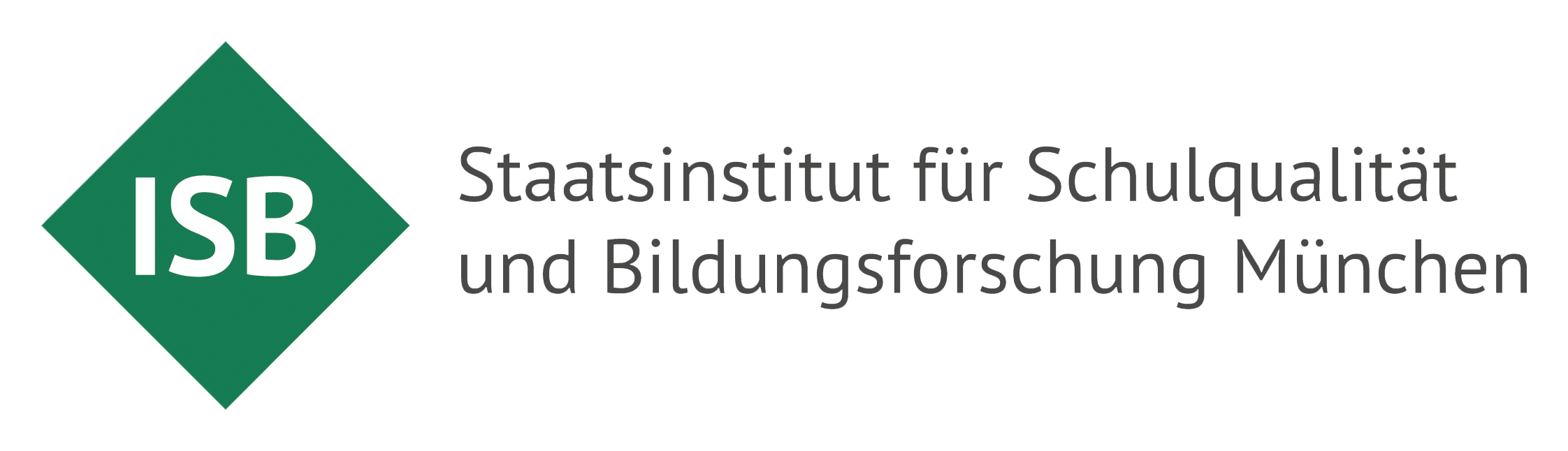 Dieses Material wurde im Arbeitskreis Politische Bildung erstellt.